صلاةُ المريضِ
صلاةُ المريضِ
الوحدة
3
عَنْ أبي موسى رضي الله عنه ، قال : قال النَّبِيِّ صلى الله عليه و سلم :
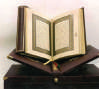 « إِذَا مَرِضَ العَبْدُ أَوْ سَافَرَ كُتِبَ لَهُ مِثْلُ مَا كَانَ يَعْمَلُ مقيماً صَحِيحاً »
الدرس الثاني
صلاةُ المريضِ
صفة صلاة المريض
1
2
3
4
5
يجبُ على المريضِ أنْ يؤديَ الصلاةَ حسب استطاعتهِ
ويفعلُ منْ شروطِ الصلاةِ ما يقدِرُ عليهِ، مثل: استقبالِ القبلةِ والوضوء، أو التيمم عندَ العجزِ، والطهارةِ منَ النجاساتِ
ولهُ أنْ يجمعَ بينَ الظهر والعصر أو بين المغرب والعشاء إذا احتاجَ إلى ذلك
وإذا عجزَ عنْ شيءٍ منْ ذلكَ سقط عنهُ، ويصلي حسبَ حالهِ
ولا يجوز له تركُ الصلاةِ مادام عقله حاضراً
وبيانُ صفةِ صلاة المريض بالتفصيل هي كما يأتي :
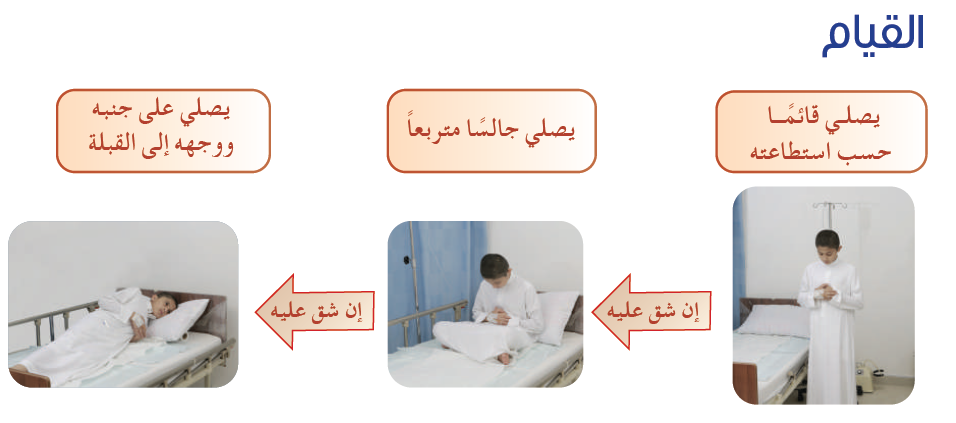 الوحدة
3
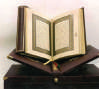 الدرس الثاني
صلاةُ المريضِ
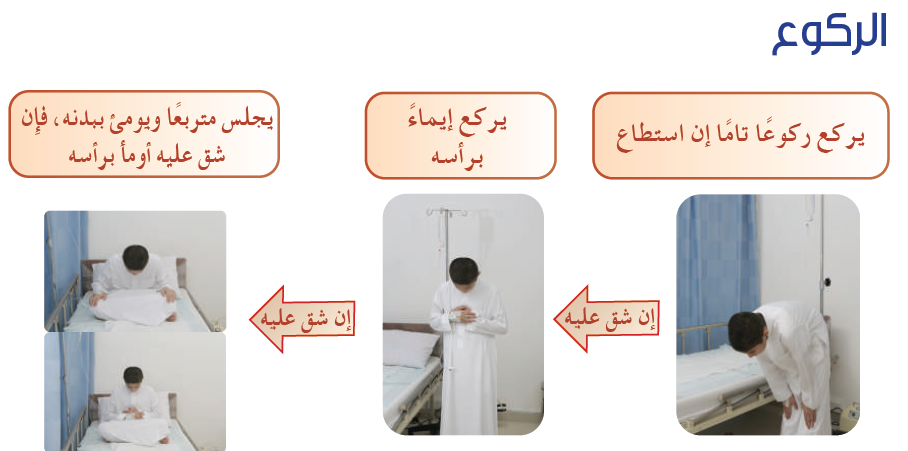 الوحدة
3
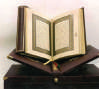 الدرس الثاني
صلاةُ المريضِ
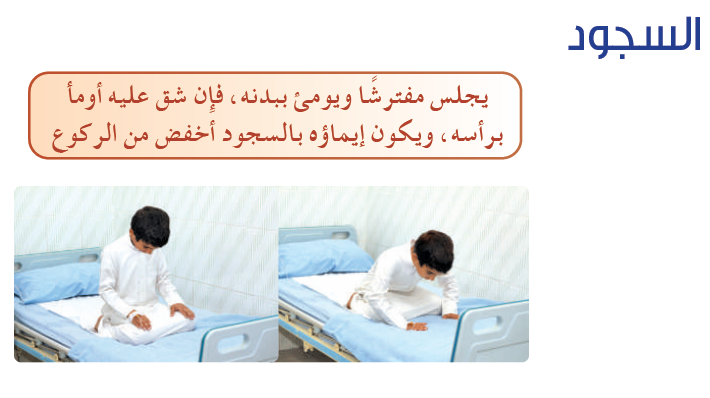 الوحدة
3
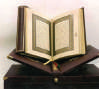 الدرس الثاني
صلاةُ المريضِ
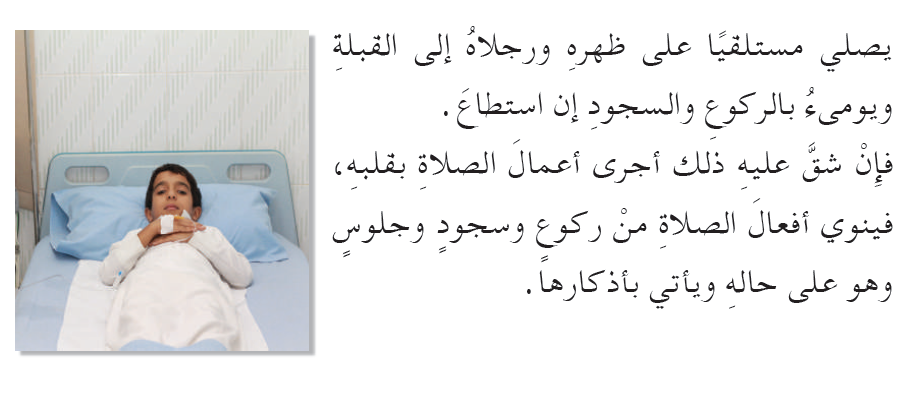 الوحدة
3
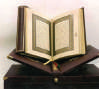 والدليلُ على ذلك، قوله : « صَلِّ قَائِمًا فَإنْ لَمْ تَسْتَطِعْ فَقَاعِدًا فَإنْ لَمْ تَسْتَطِعْ فَعَلَى جَنْبٍ »
الدرس الثاني
صلاةُ المريضِ
نشاط 1          أُرتِّبْ حالاتِ وضعِ المريضِ في صلاتهِ :
( يصلي على جنبٍ ، يصلي قائماً ، يصلي قاعداً ، يصلي مستلقياً على ظهرهِ )
الوحدة
3
1- يصلي قائماً
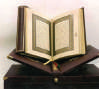 2- يصلي قاعداً
3- يصلي على جنبٍ
الدرس الثاني
صلاةُ المريضِ
4- يصلي مستلقياً على ظهرهِ
انتهى الدرس